Qu’est ce qu’une Evaluation Quantitative des Risques Sanitaires ?
Il s’agit d’une méthode qui permet d’estimer par calcul les risques pour la santé auxquels est soumise une population exposée à une pollution particulière d’origine industrielle ou naturelle.
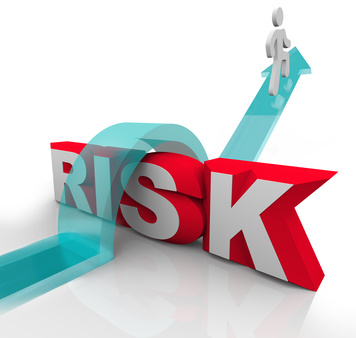 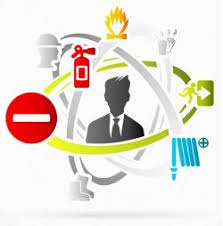 Quels sont les objectifs de cet outil ?
Cet outil est utilisé pour évaluer des risques sanitaires liés à une exposition future, il sera alors de type prédictif, c’est le cas des études d’impact pour l’autorisation des ICPE. Cette méthode peut être utilisée pour prévoir les risques à long terme d’une exposition actuelle (effets qui ne se sont pas encore manifestés).
Peut également intervenir pour l’évaluation de risques à court terme d’une exposition passée pour laquelle on ne dispose plus de données (pas de recueil d’information au moment de l’exposition)
Enfin ce type d’étude est largement utilisé dans le cas de risques sanitaires faibles et difficilement mesurables par des enquêtes épidémiologiques (car sur faible population effets difficilement décelables).
Sous quelles formes se présentent les résultats ?
Dans le cas d’effets sans seuil (substances à effet cancérigène): les résultats sont des Excès de Risque Individuel (ERI) c’est à dire des augmentations de probabilité de développer des effets sanitaires pour un individu suite à son exposition au facteur de risque.
En outre, il faut bien avoir conscience que l’excès de risque estimé (collectif) n’est qu’une probabilité d’apparition d’effet sanitaire et l’observation de cas réels de pathologies dans la population ne permet pas de confirmer l’excès de risque estimé (difficulté de relier la pathologie réellement observée uniquement à l’exposition au(x) polluant(s) étudiés car les effets sanitaires de ces expositions sont rarement spécifiques).
L’interprétation des résultats doit donc prendre en compte l’incertitude et la variabilité inhérentes à la méthode et bien faire ressortir le caractère « éventuel » du résultat.
A cela s’ajoute la difficulté de présentation des résultats
Probabilité 
(risque Individuel)
Nombre de cas 
(risque collectif)
ou
Et la difficulté de présenter les limites interprétatives des résultats
En effet, cette méthode ne fait qu’évaluer le risque, elle ne définit ni son acceptabilité ni sa gestion.
Quelle est la méthode suivie (1/2) ?
Cette méthode est segmentée en 4 étapes à l’origine des diverses incertitudes.
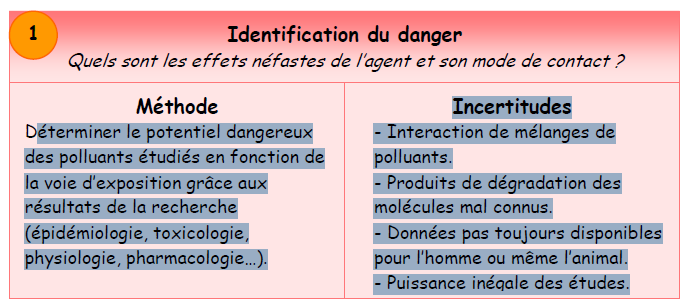 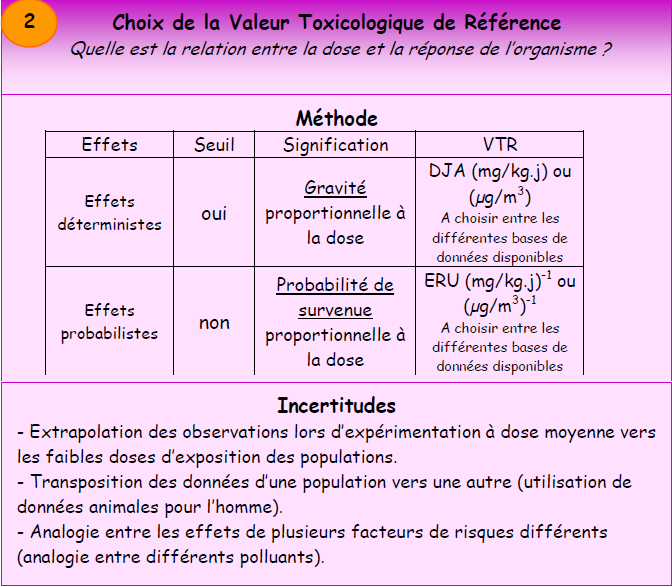 Risque Sanitaire = Probabilité d’apparition d’effets sanitaires = 
Danger du polluant x Exposition au polluant
Quelle est la méthode suivie (2/2) ?
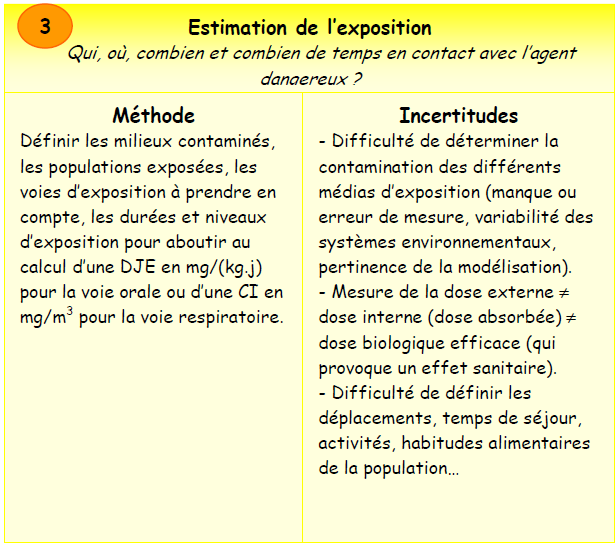 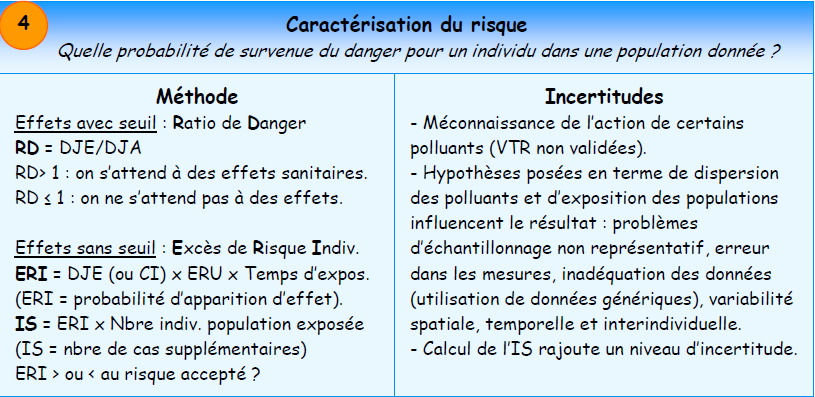 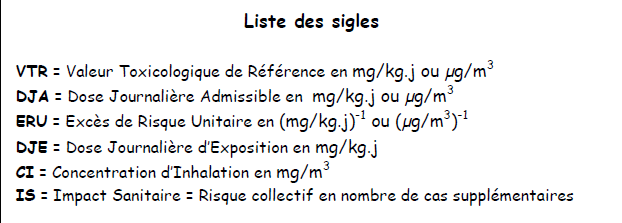